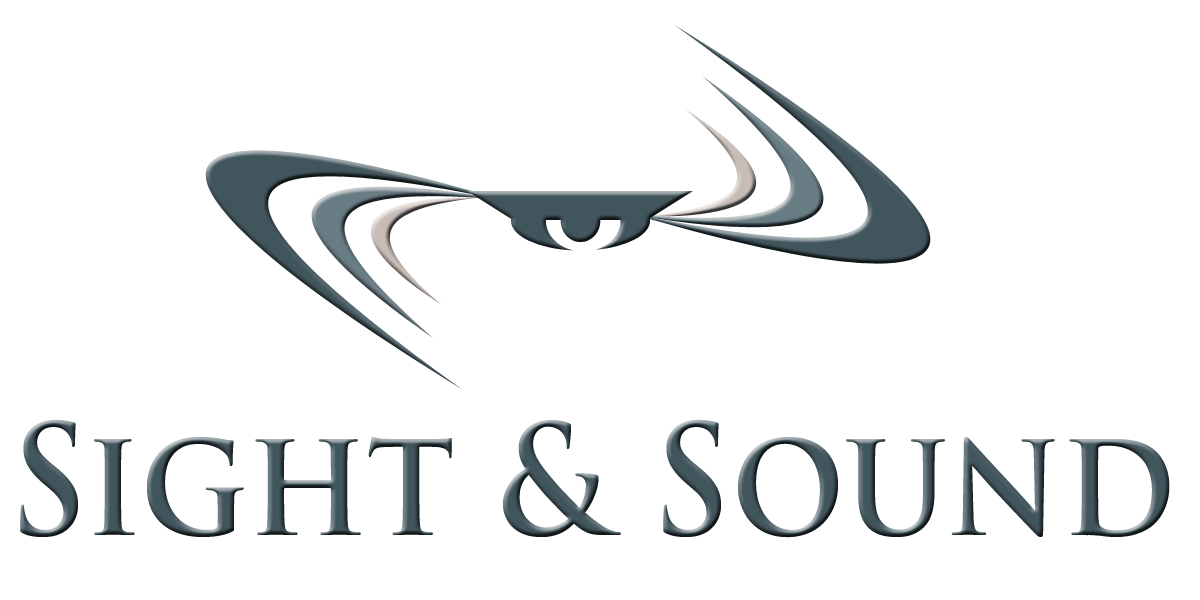 …and more!
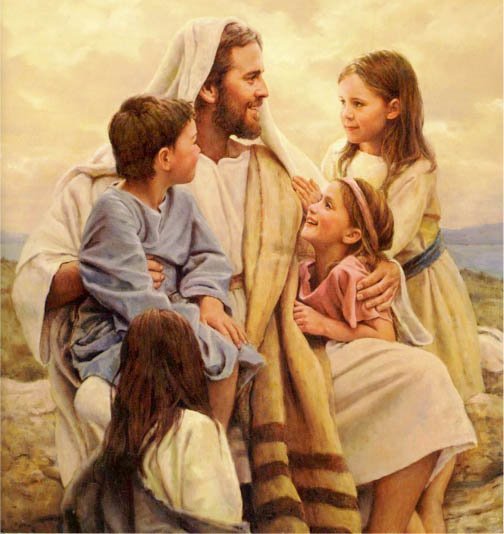 “And they brought young children to Him, that He should touch them…”  Mark 10:13
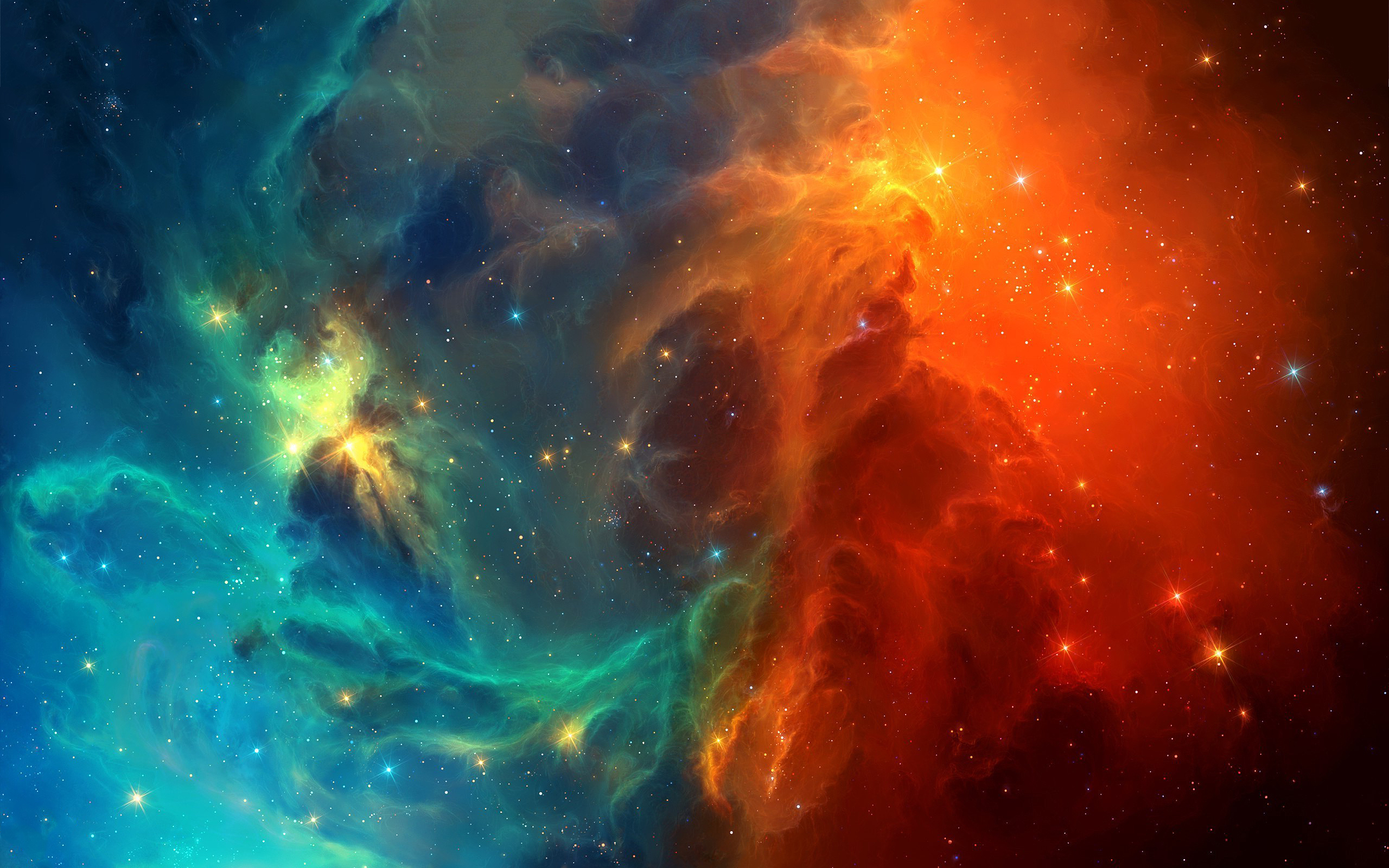 TELL ME                                     AND I’LL FORGET,
SHOW ME                                   AND I MIGHT REMEMBER,
INVOLVE ME                              AND I’LL UNDERSTAND!
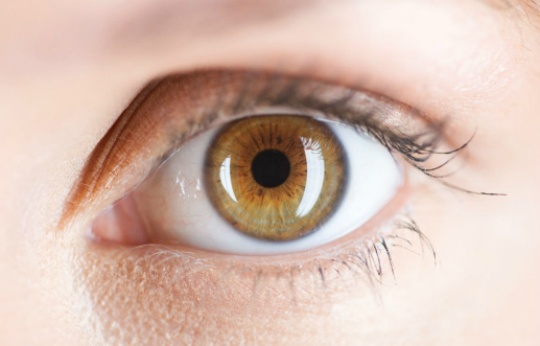 SIGHT:
The Meeting Place
The Medium
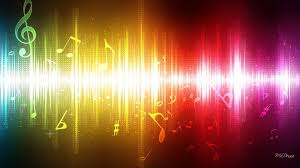 SOUND:
The Message
(thesis/subject)
The Mastery
(master the medium)
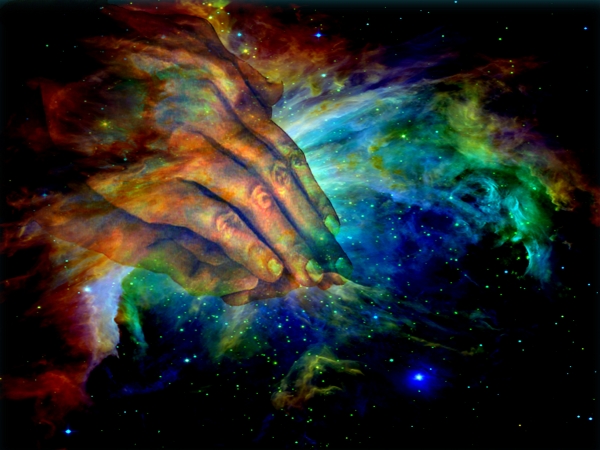 “In the beginning…”
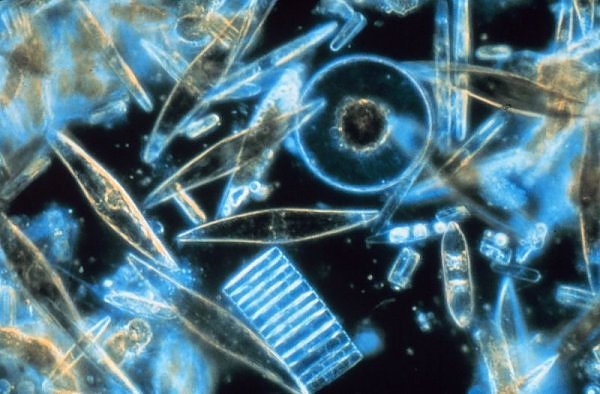 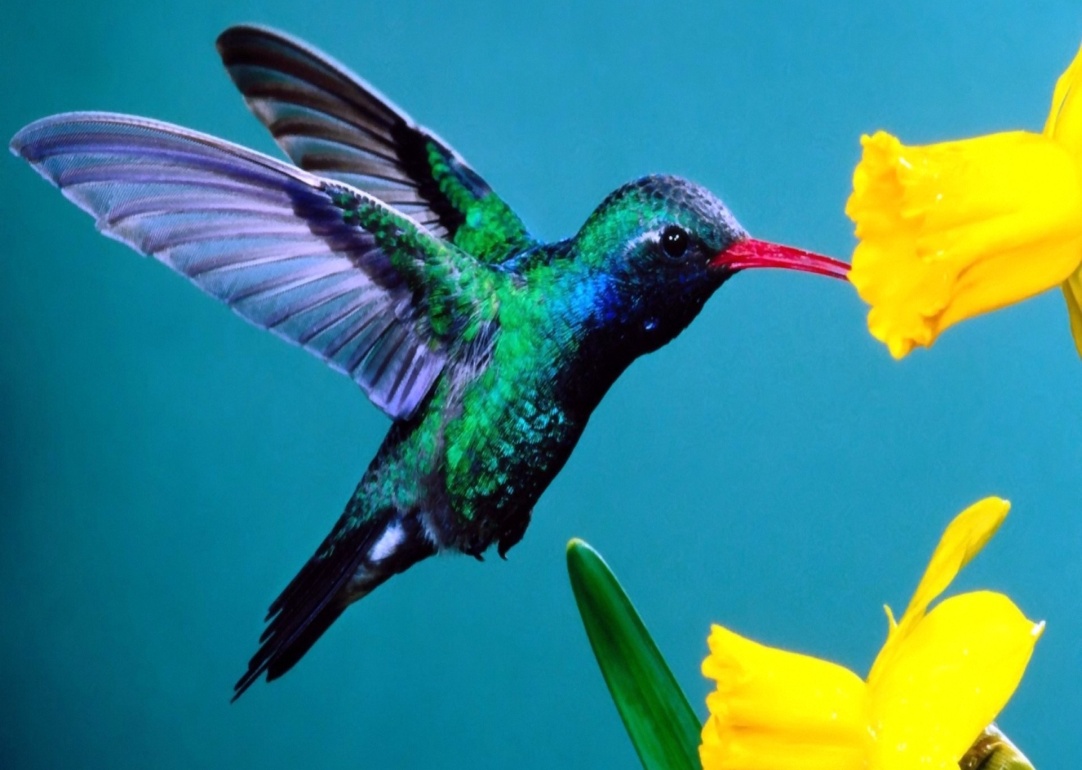 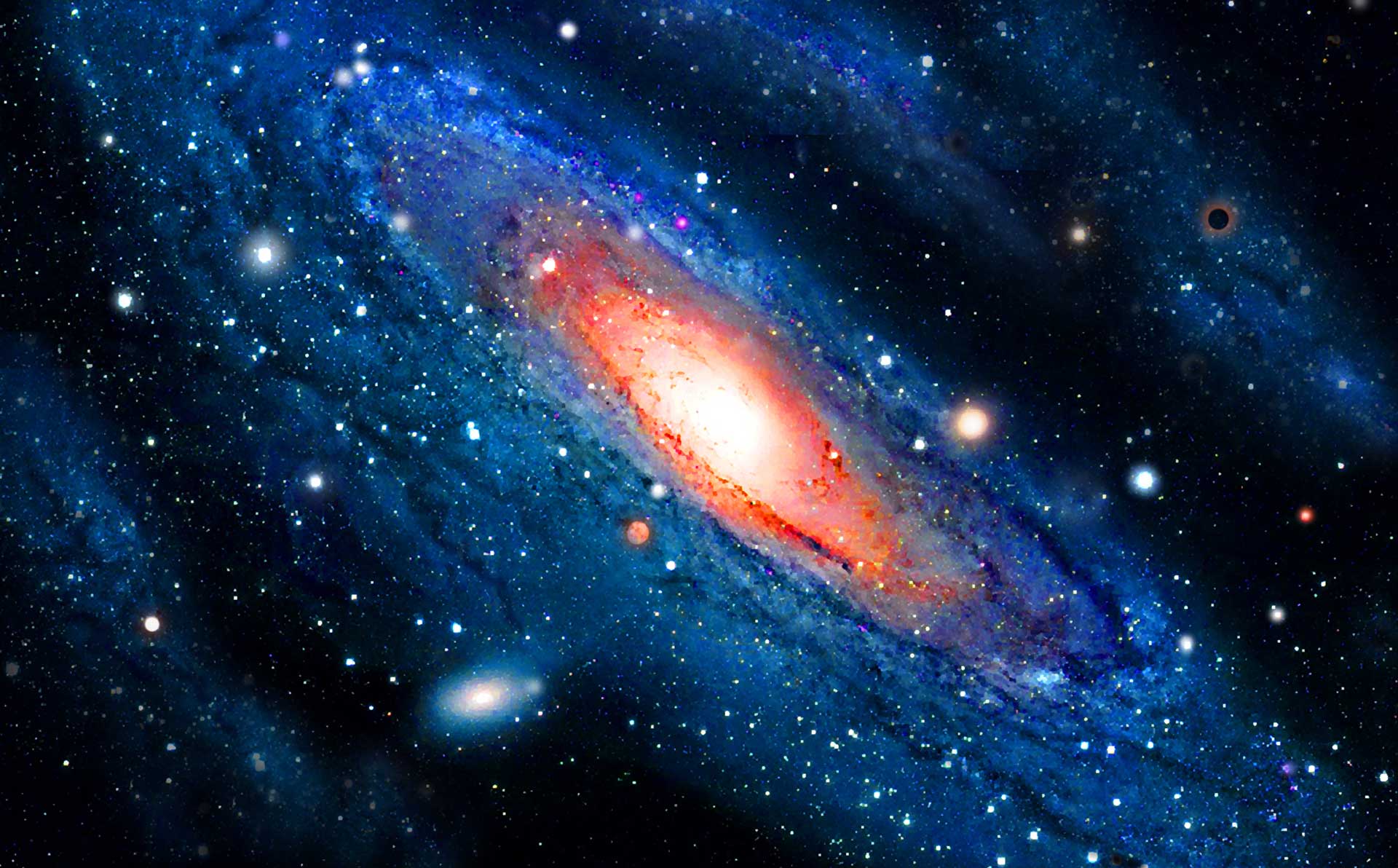 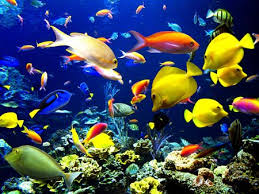 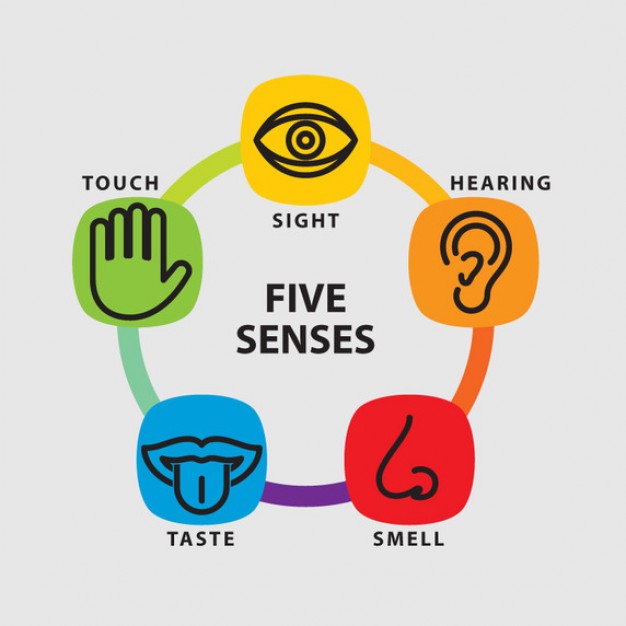 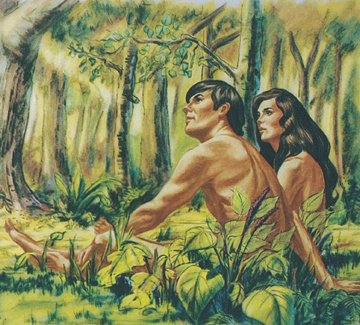 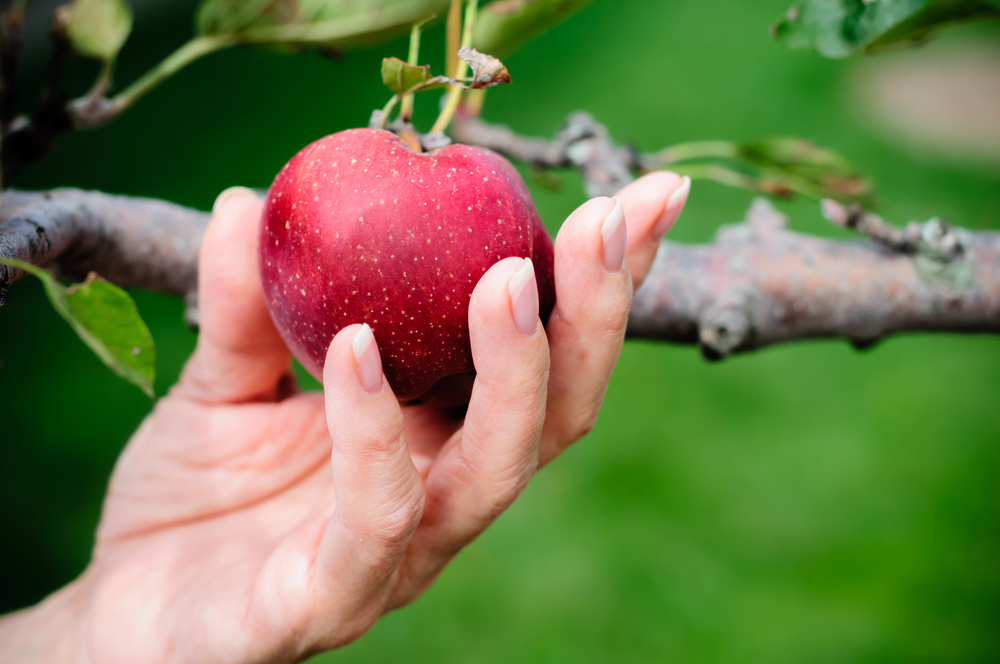 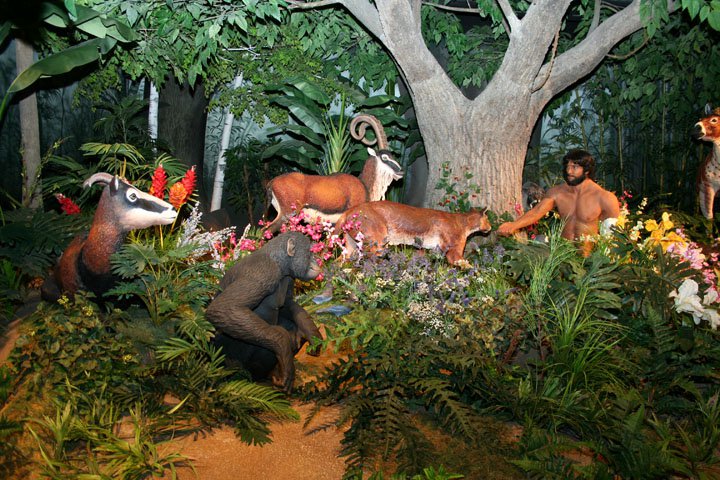 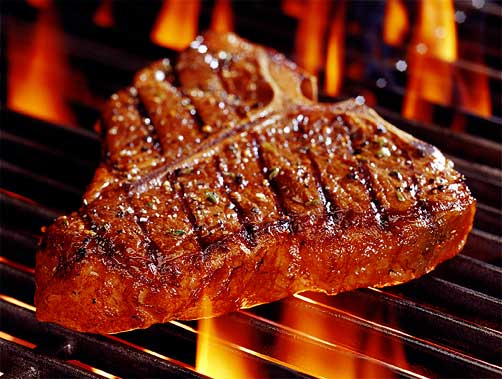 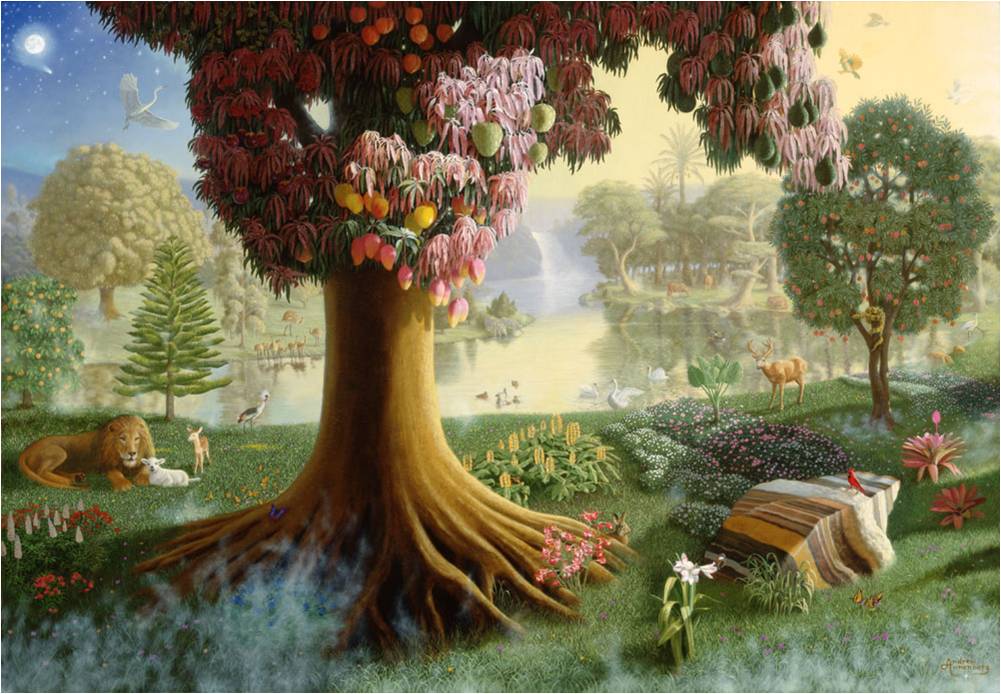 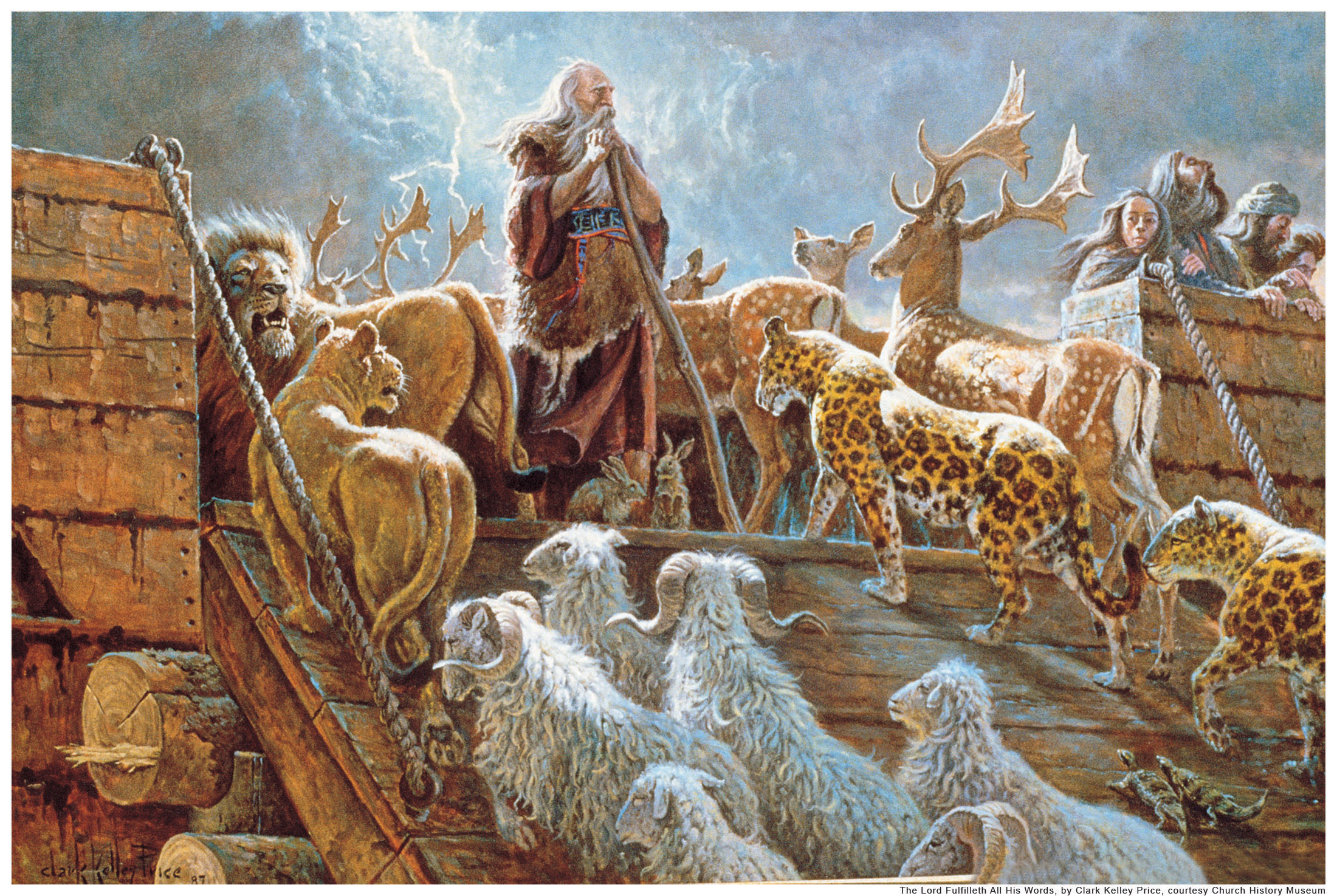 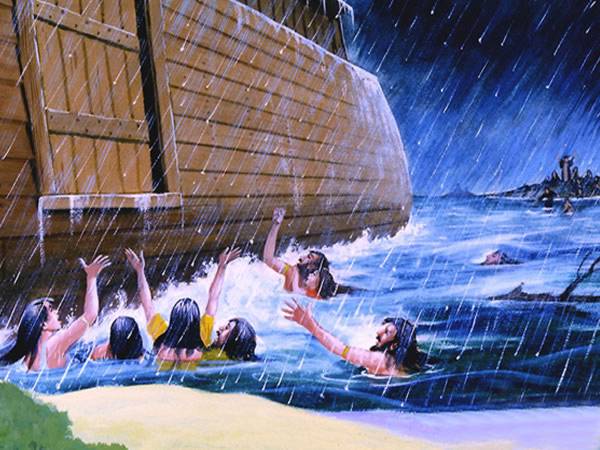 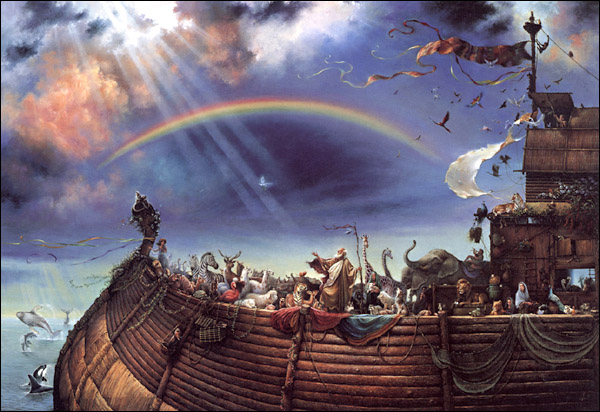 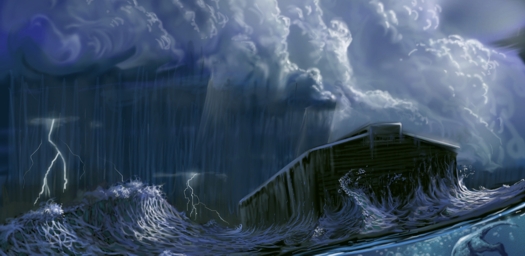 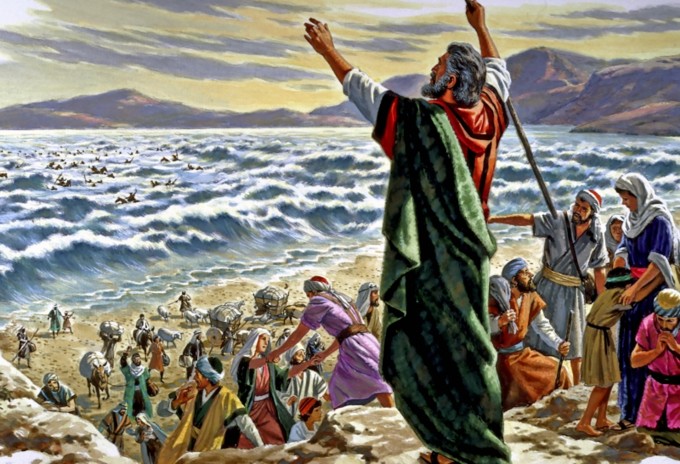 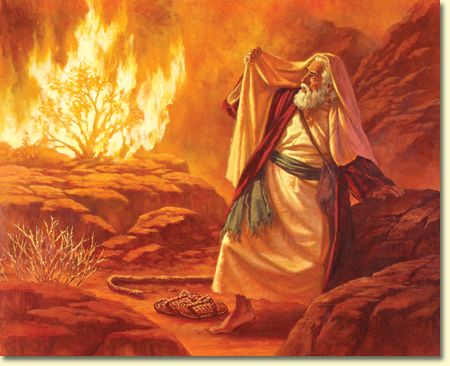 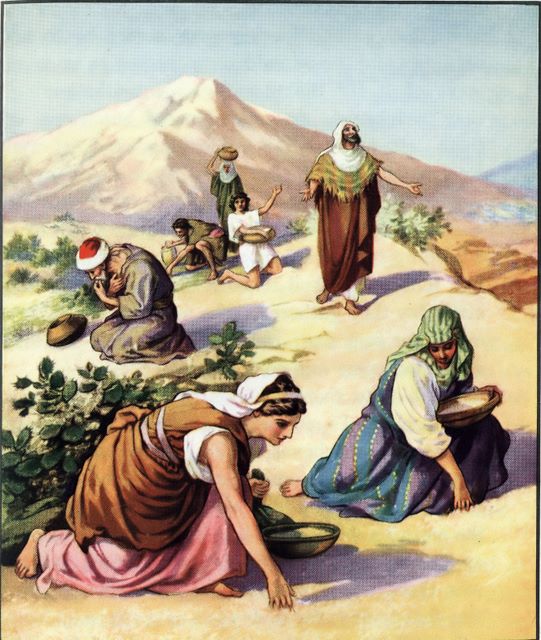 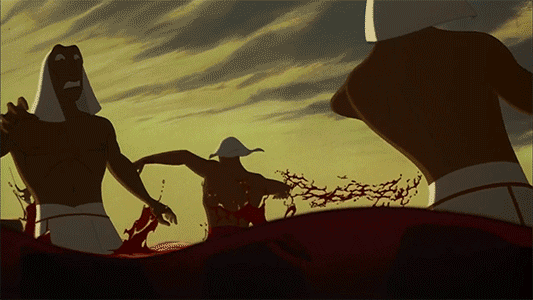 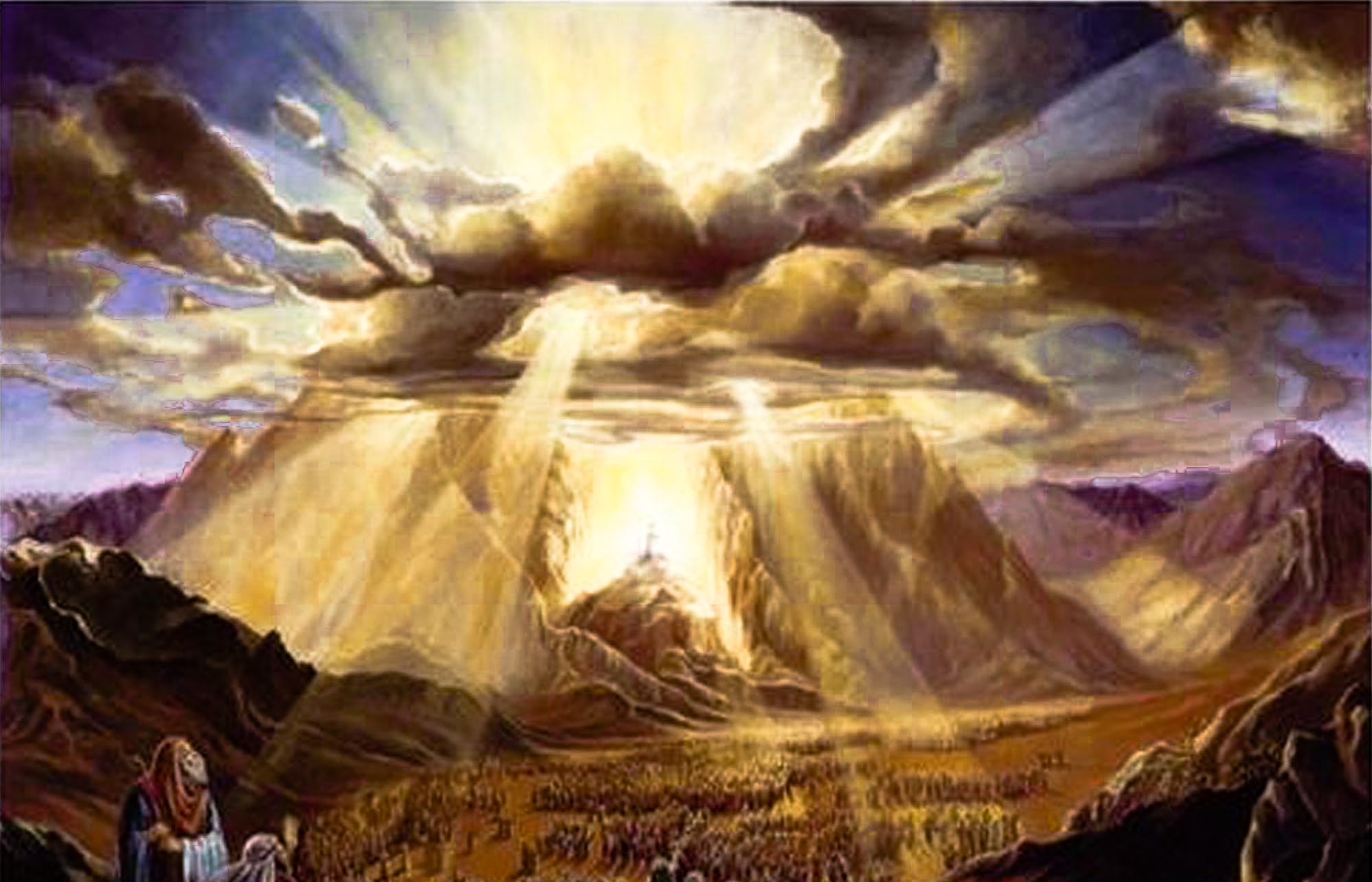 “…THUNDERS AND LIGHTNINGS, AND A THICK CLOUD…AND THE VOICE OF A TRUMPET EXCEEDING LOUD…SMOKE…FIRE…THE WHOLE MOUNT QUAKED GREATLY…”  Ex.19:16,17
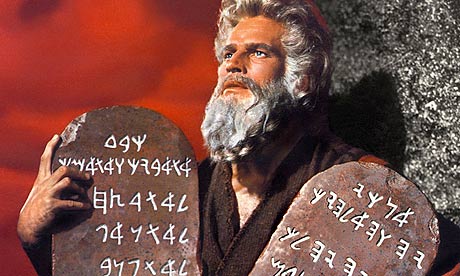 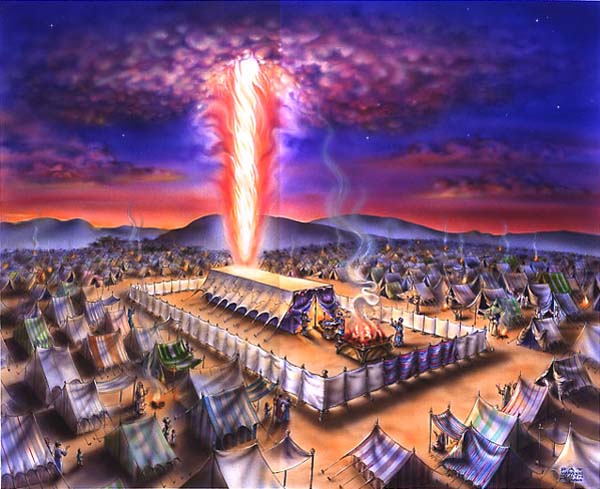 50 chapters
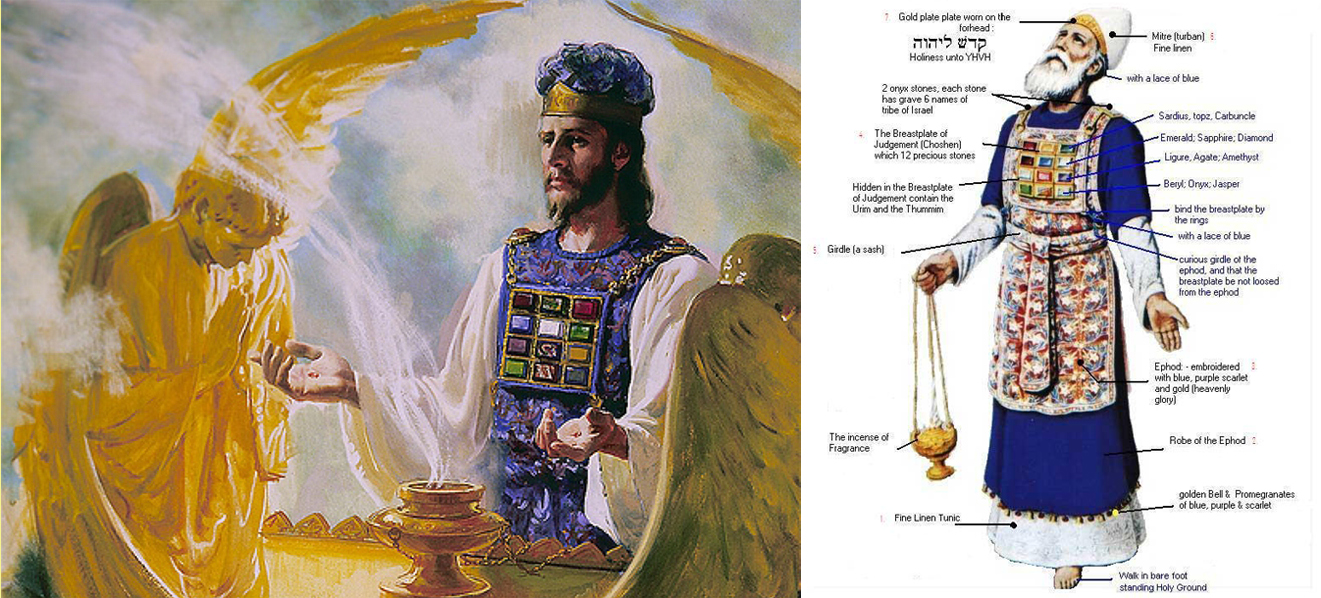 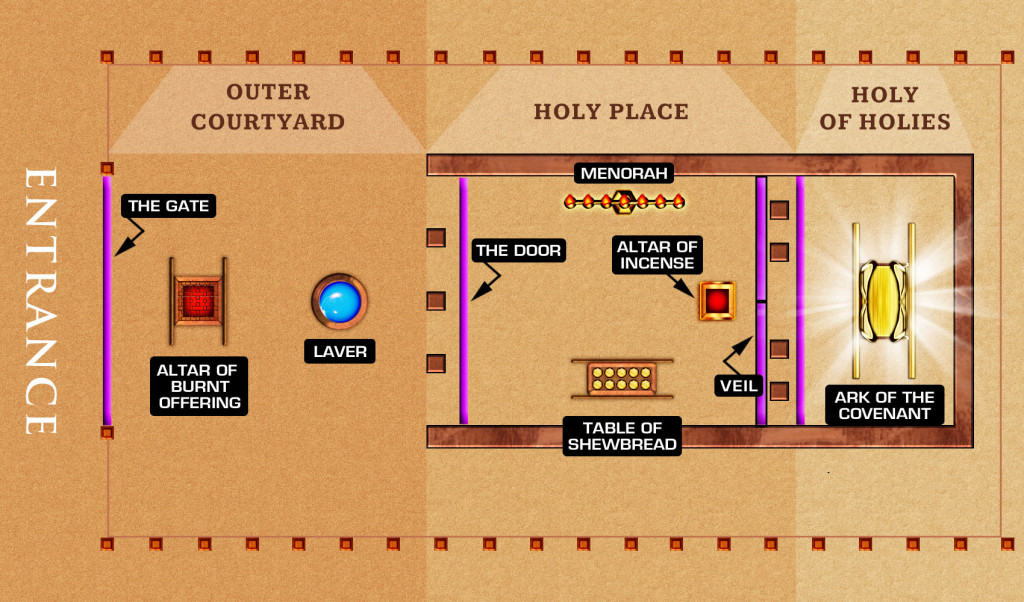 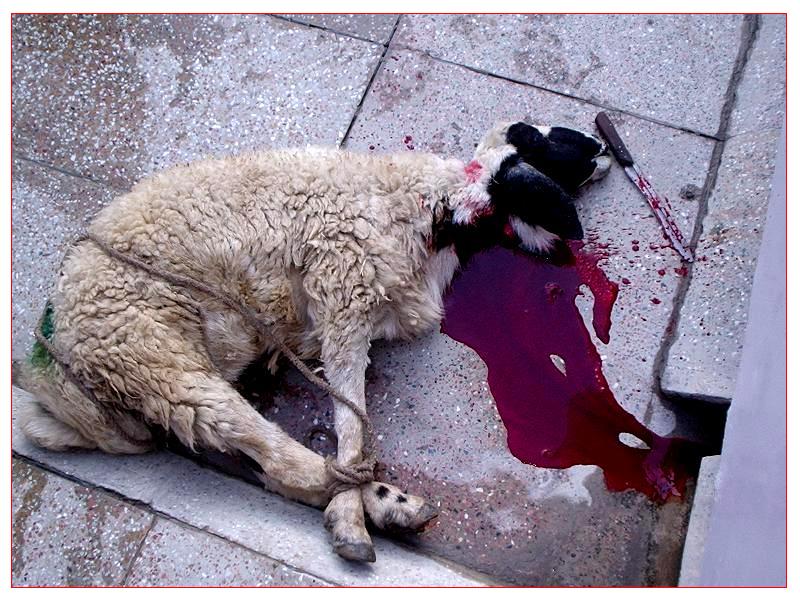 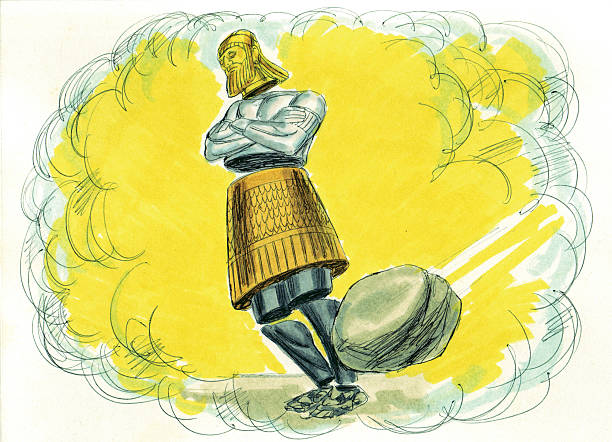 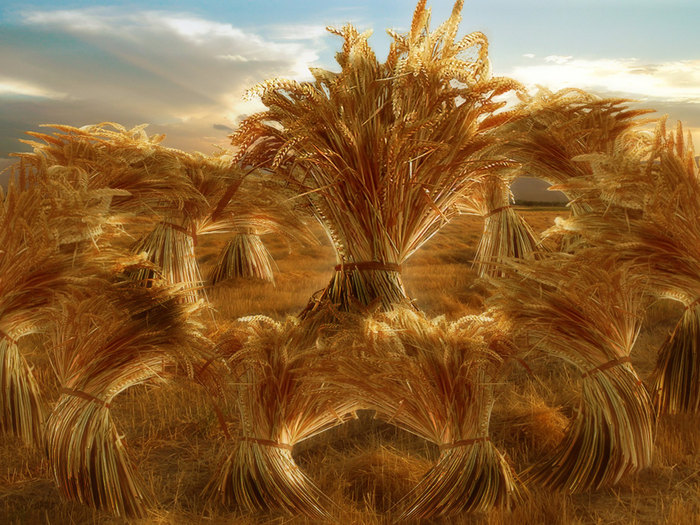 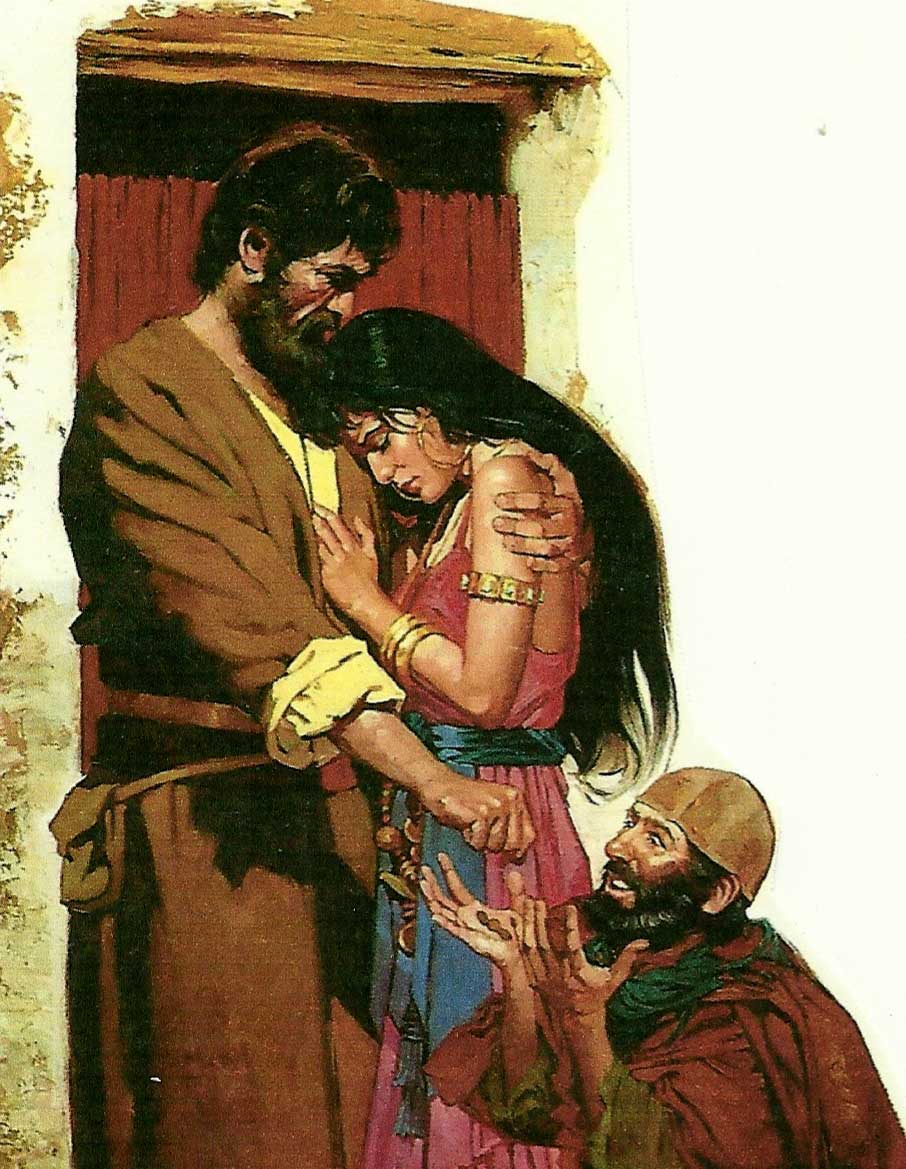 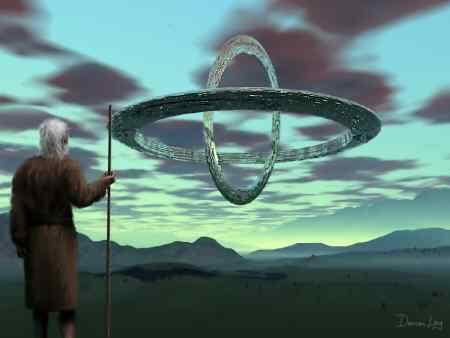 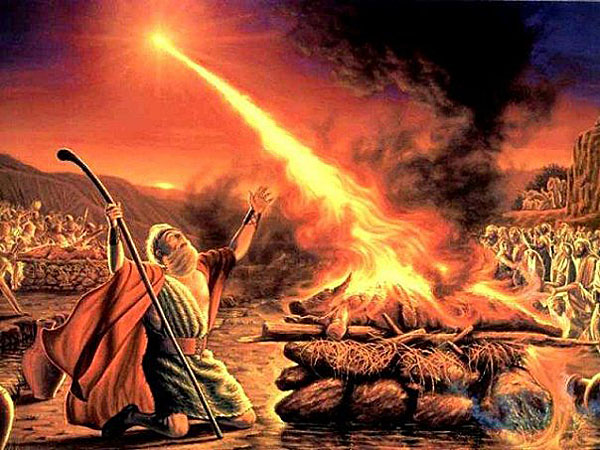 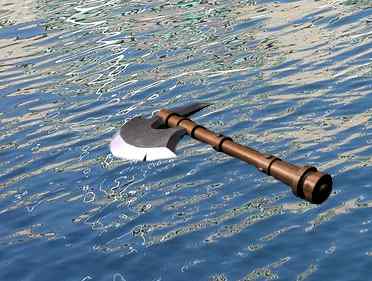 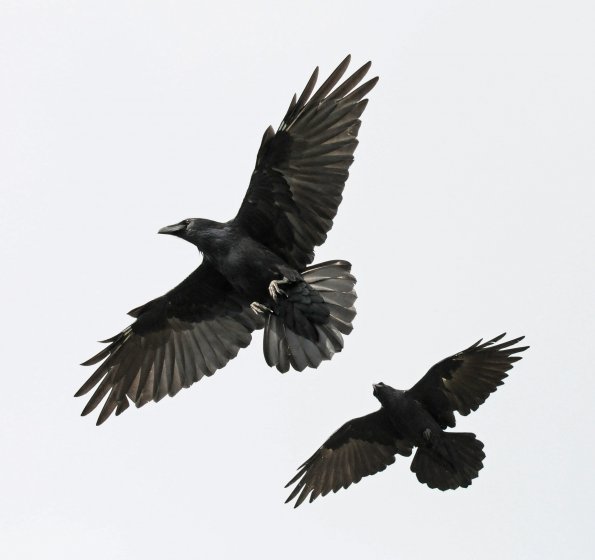 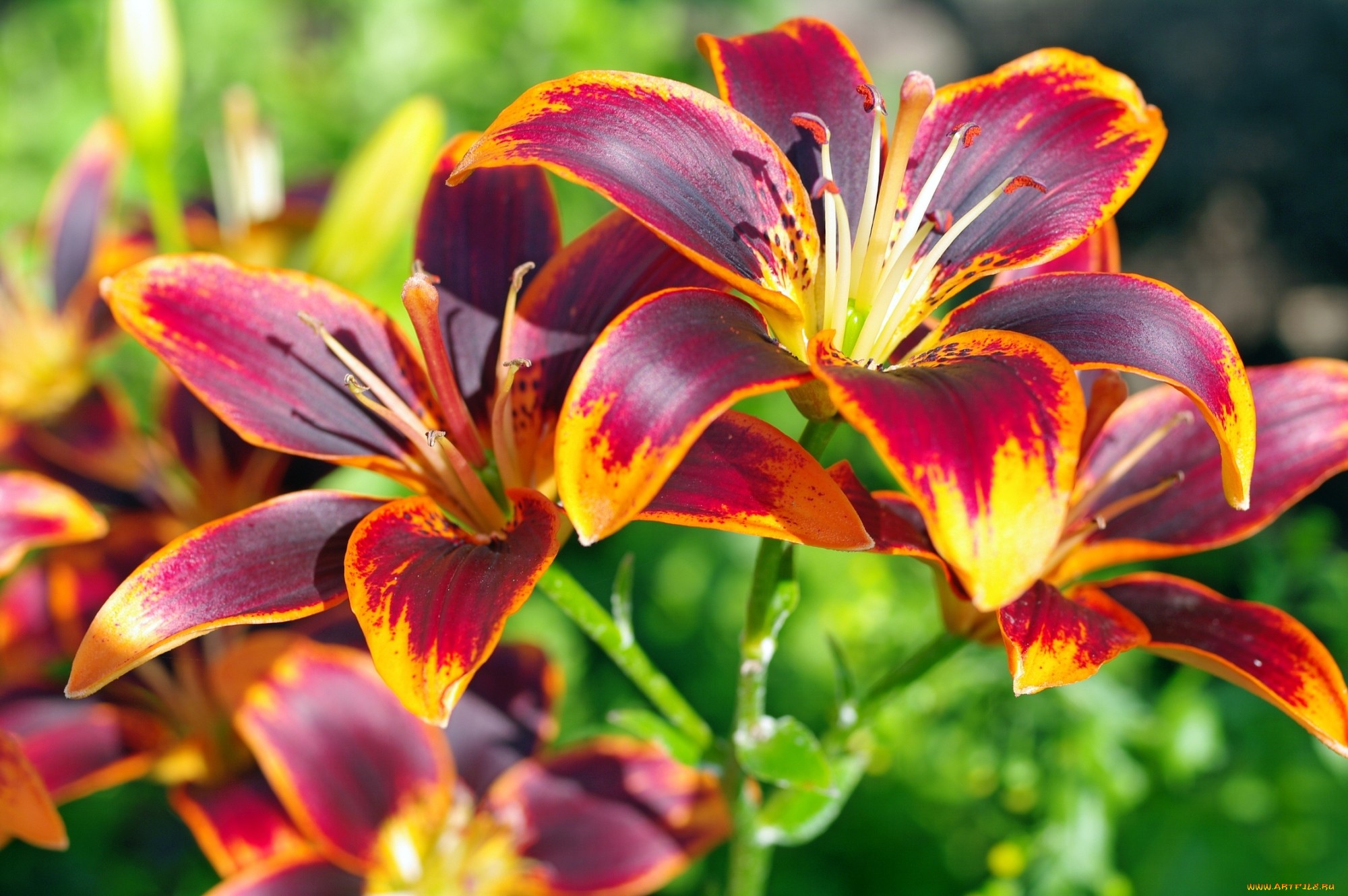 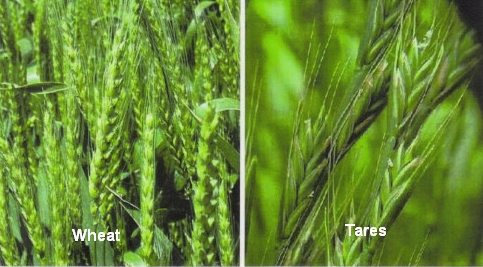 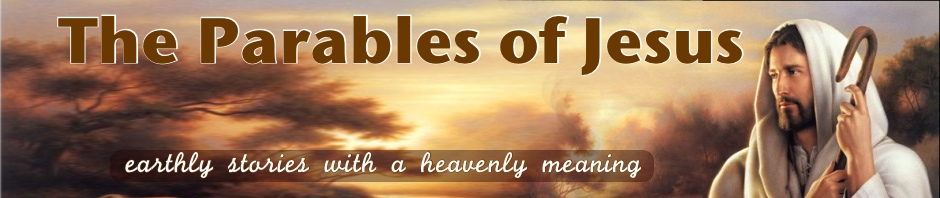 (46)
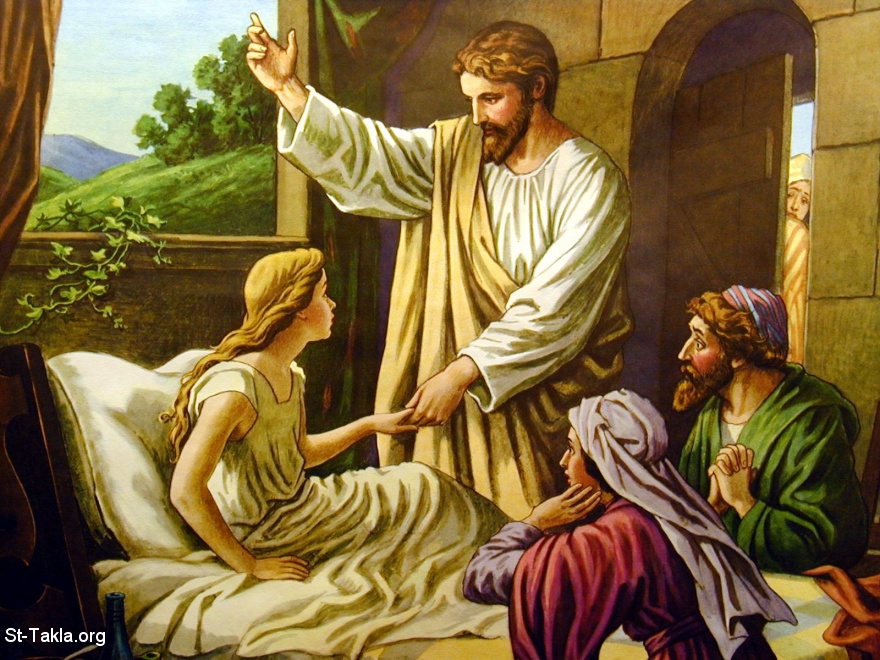 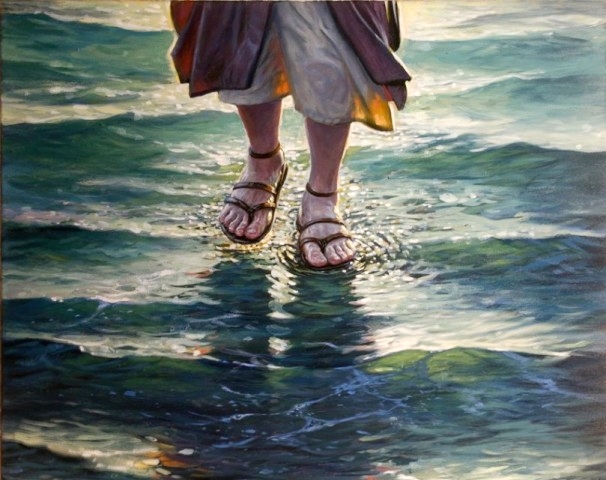 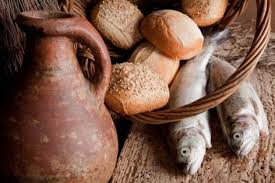 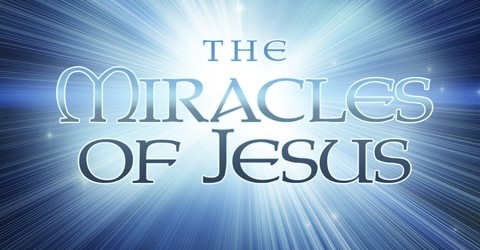 34+
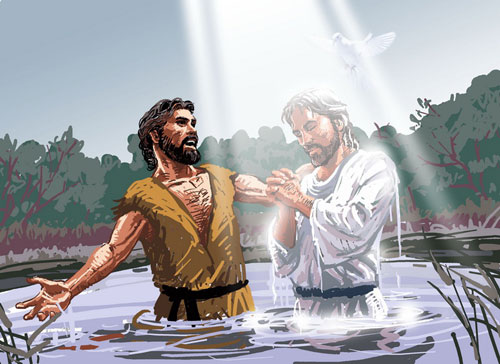 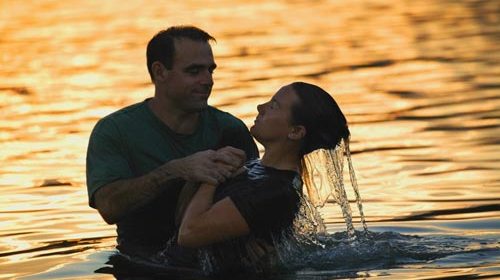 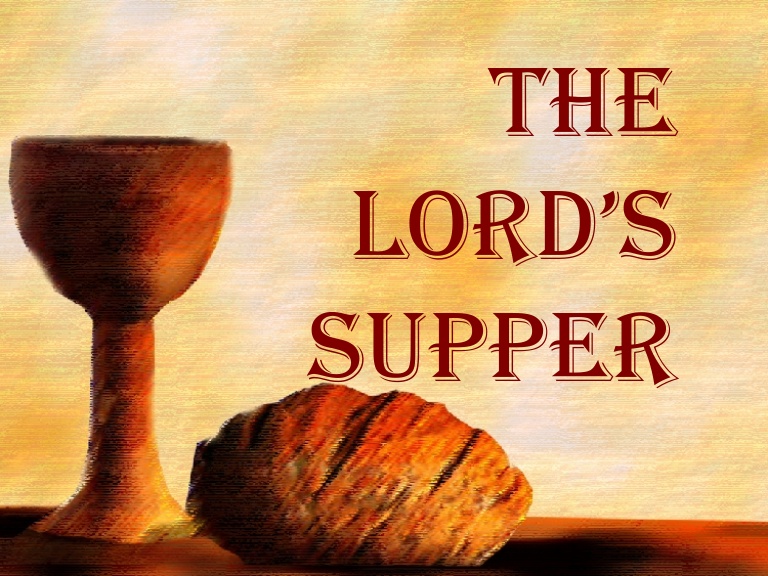 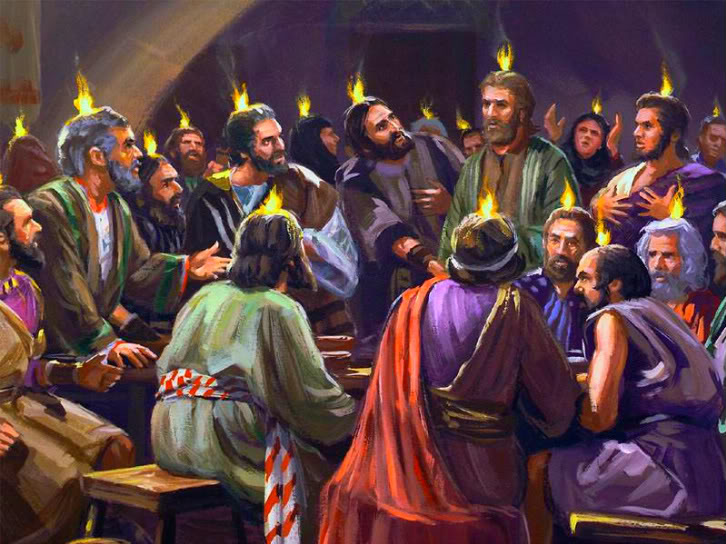 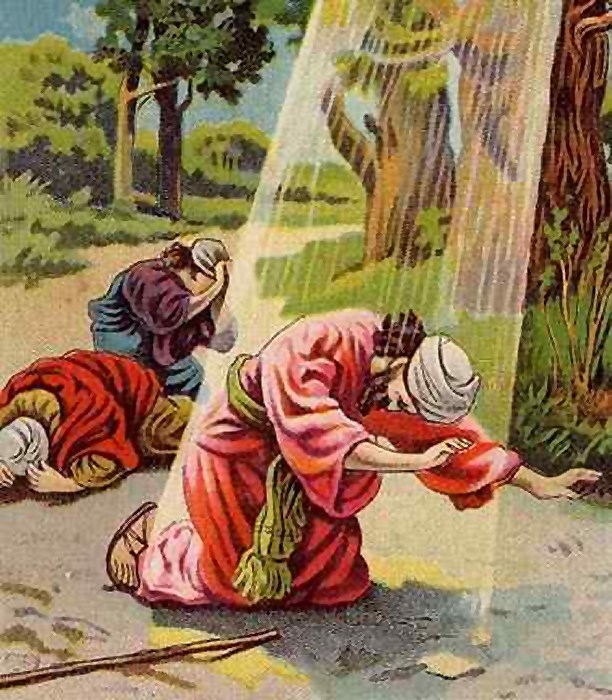 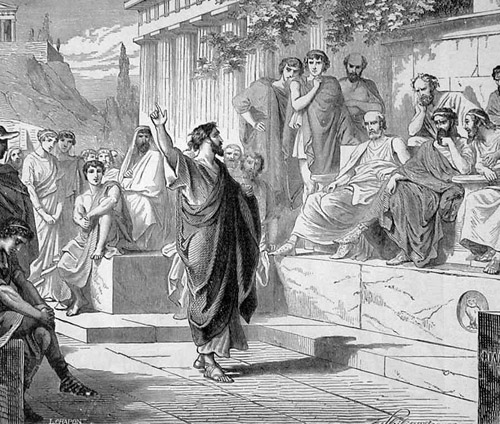 “to the unknown god…”
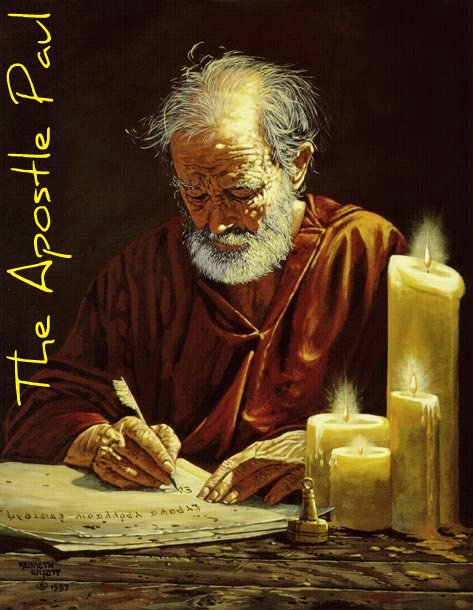 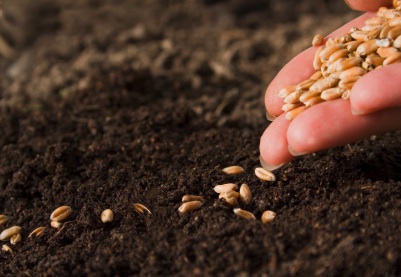 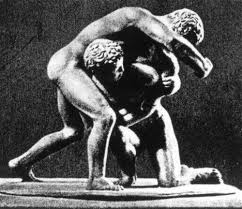 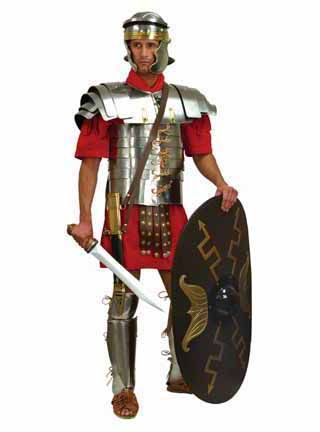 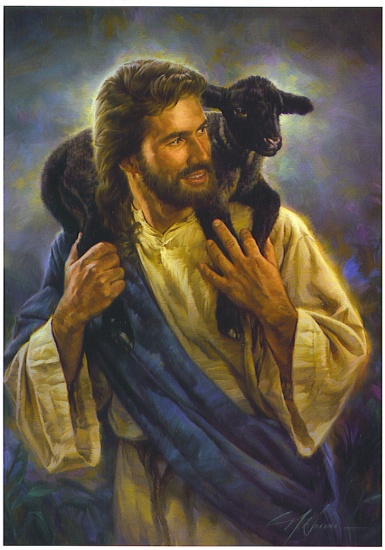 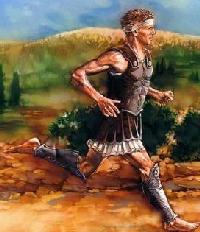 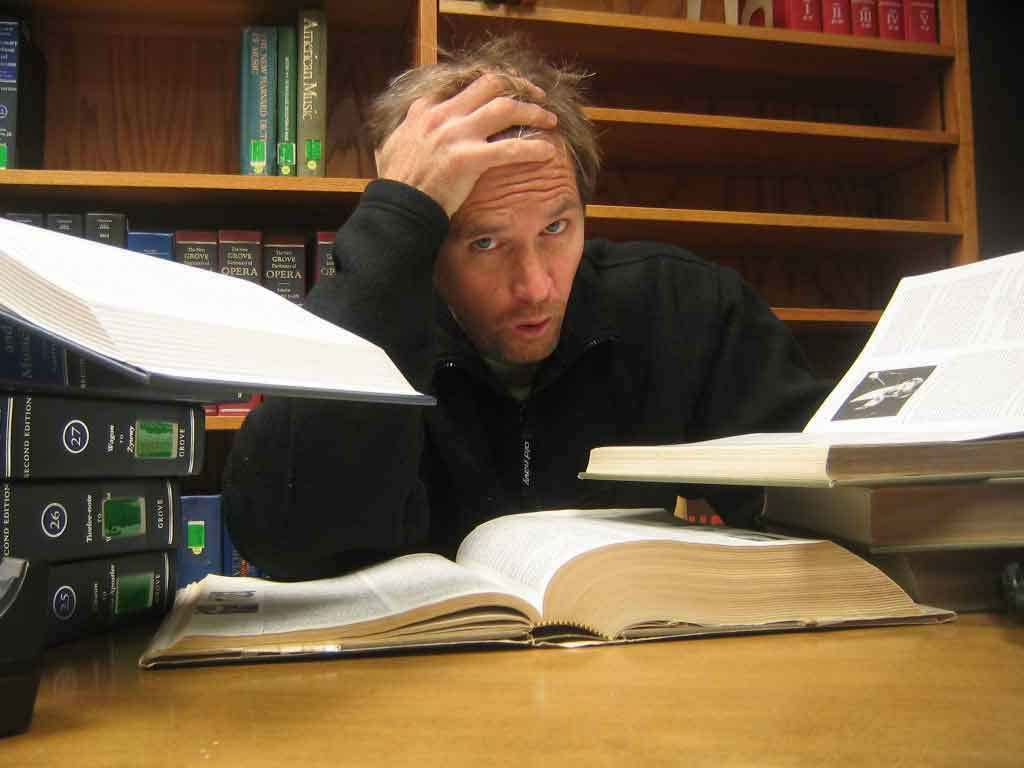 PREPARATION
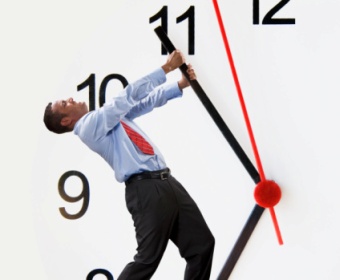 TIME
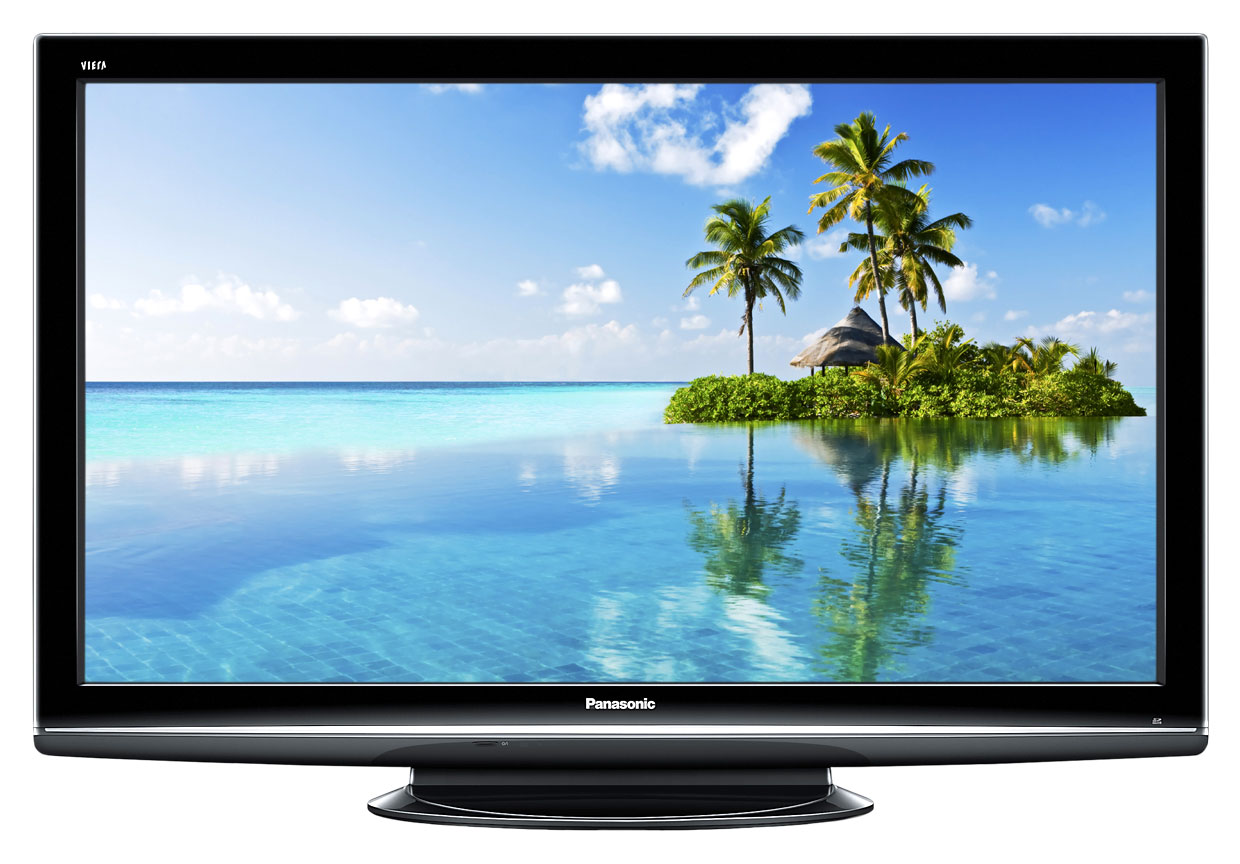 TECHNOLOGY-GOOD OR BAD?
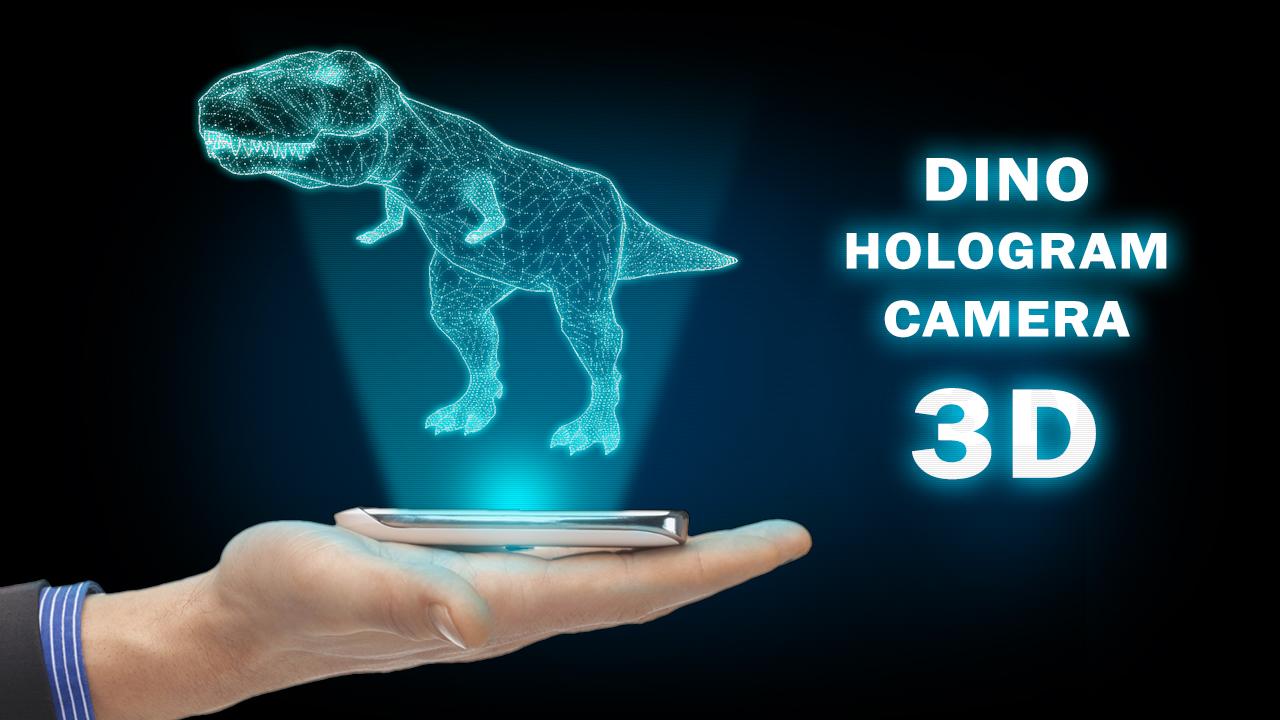 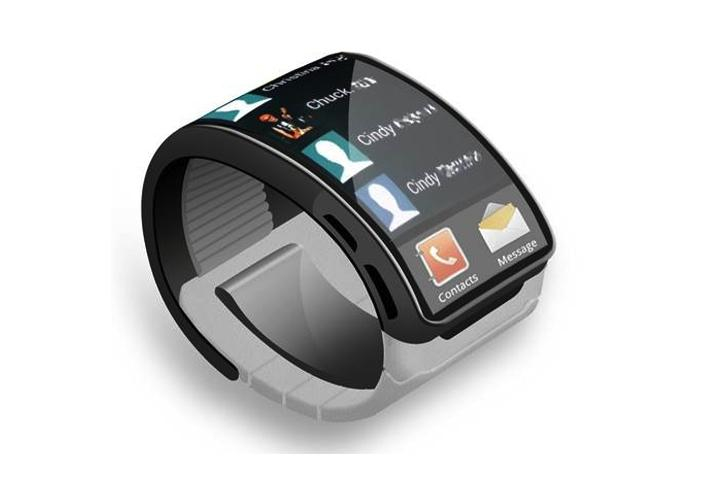 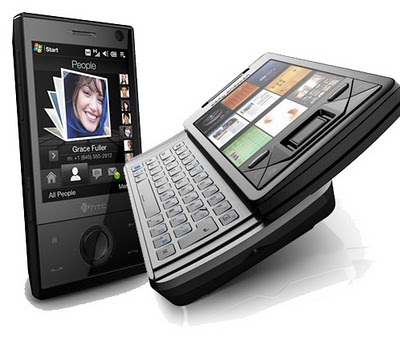 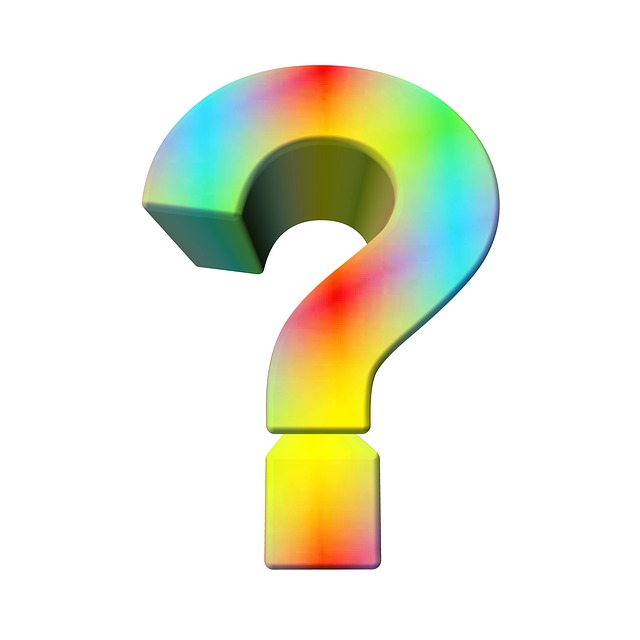 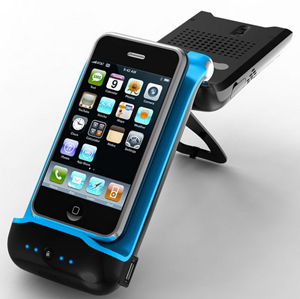 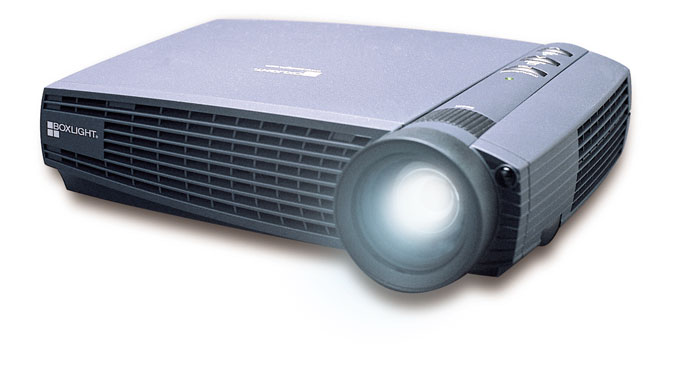 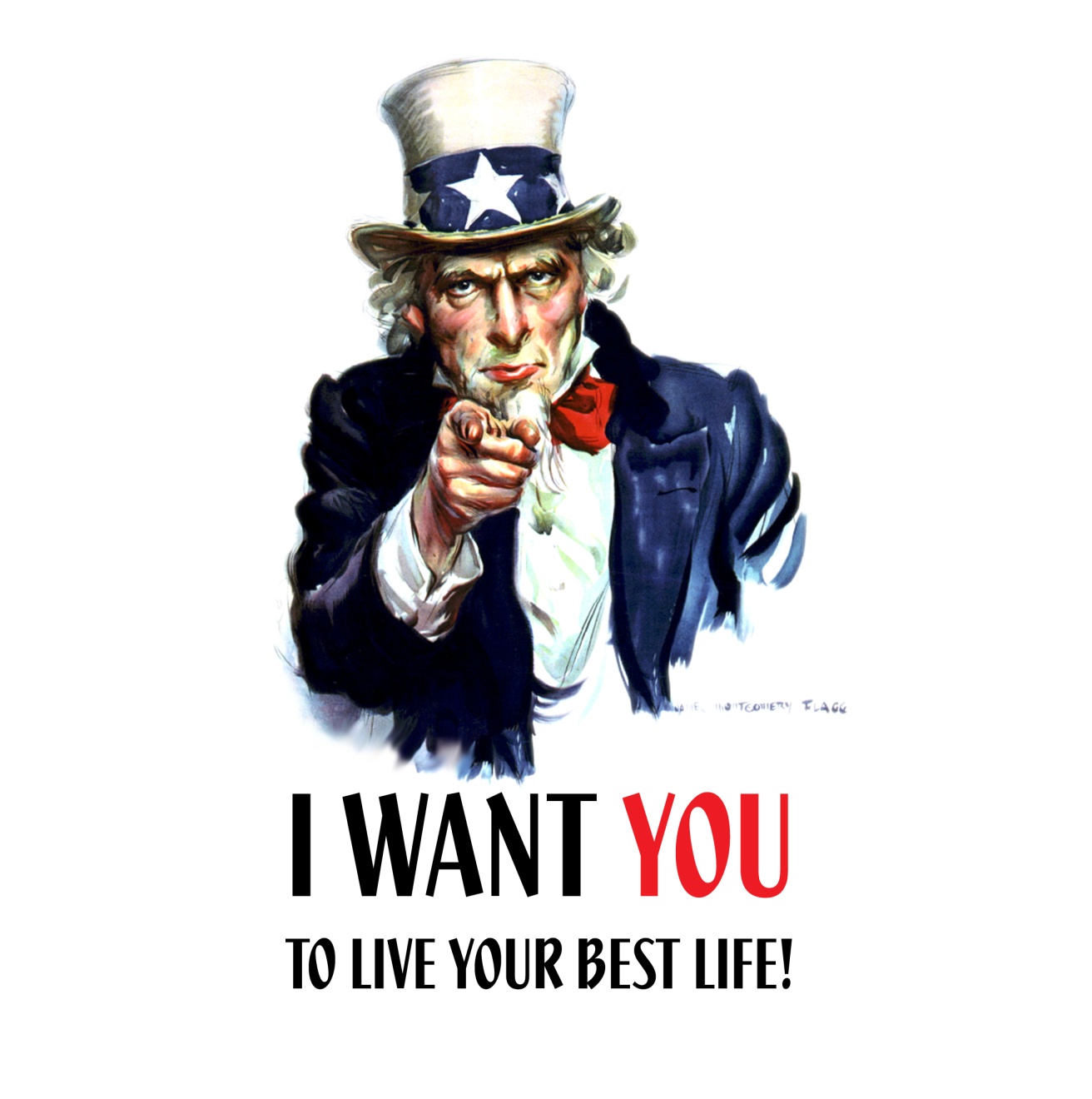 YOUR (OUR)
JOB IS TO:
EVANGELIZE,ENGAGE,
ENLIST,
EXCITE, AND
ENCOURAGE!
TO BE THE BEST TEACHER/  PREACHER POSSIBLE
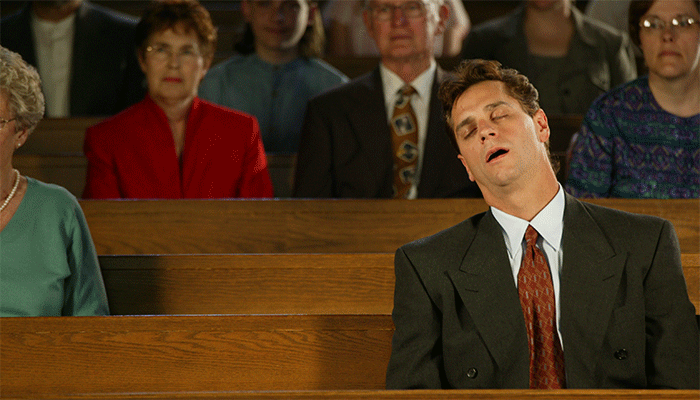 CHANGE                   THIS…
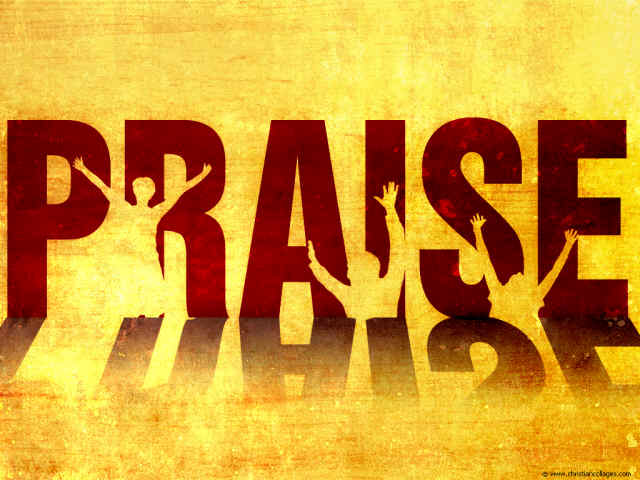 …INTO THIS!
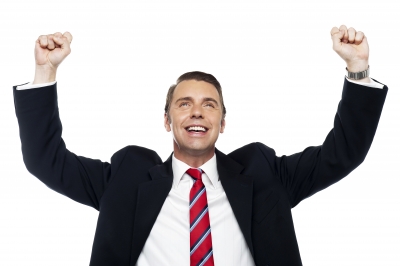 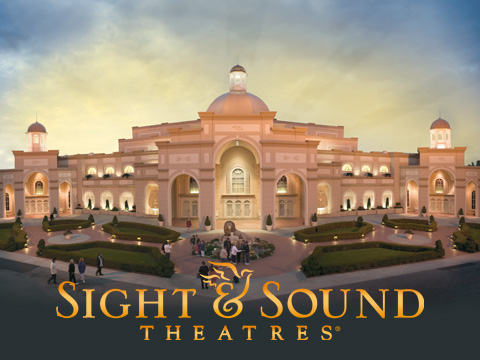 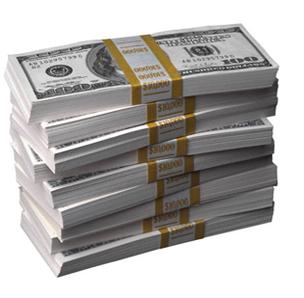 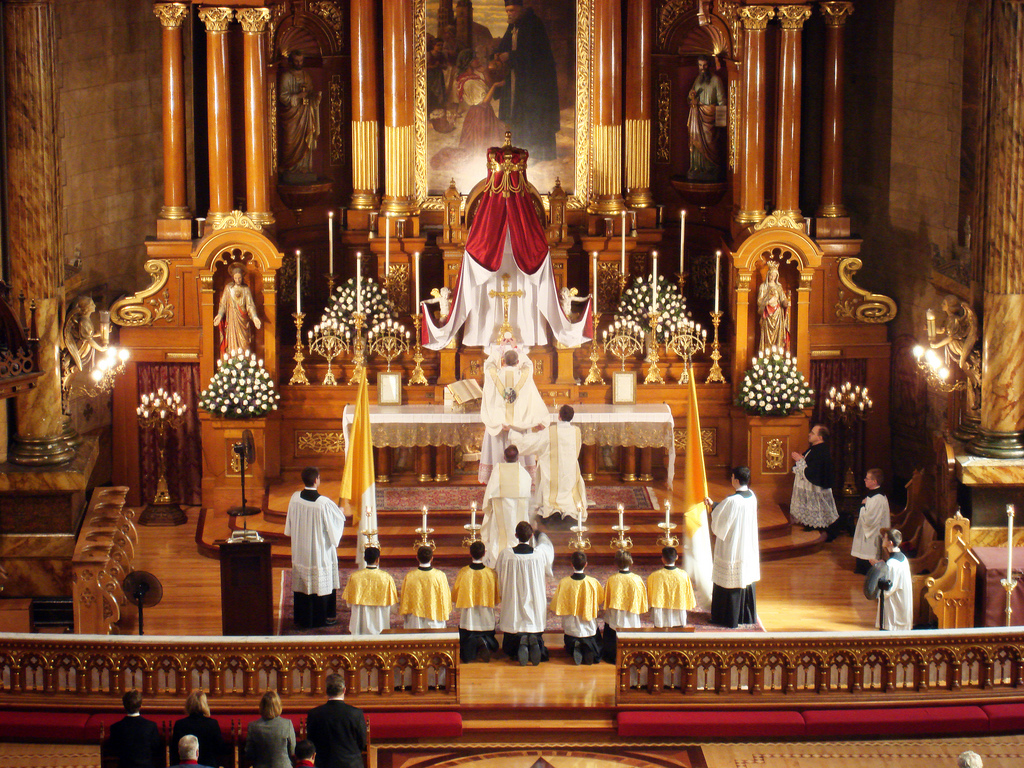 Liturgical churches use as many visual, audio, and tactile stimuli as possible…
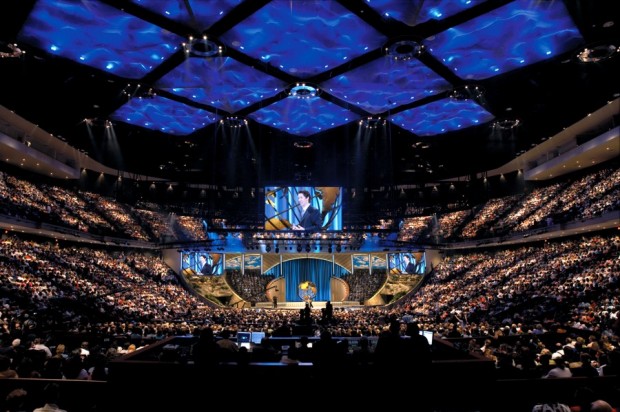 THE MEGA-CHURCHES USE AS MANY OF THE SENSES AS POSSIBLE TO ENGAGE EXCITE AND CHALLENGE PEOPLE.
WE MUST NOT CHANGE OUR THEOLOGY, BUT WE MAY NEED TO CHANGE OUR METHODOLOGY!
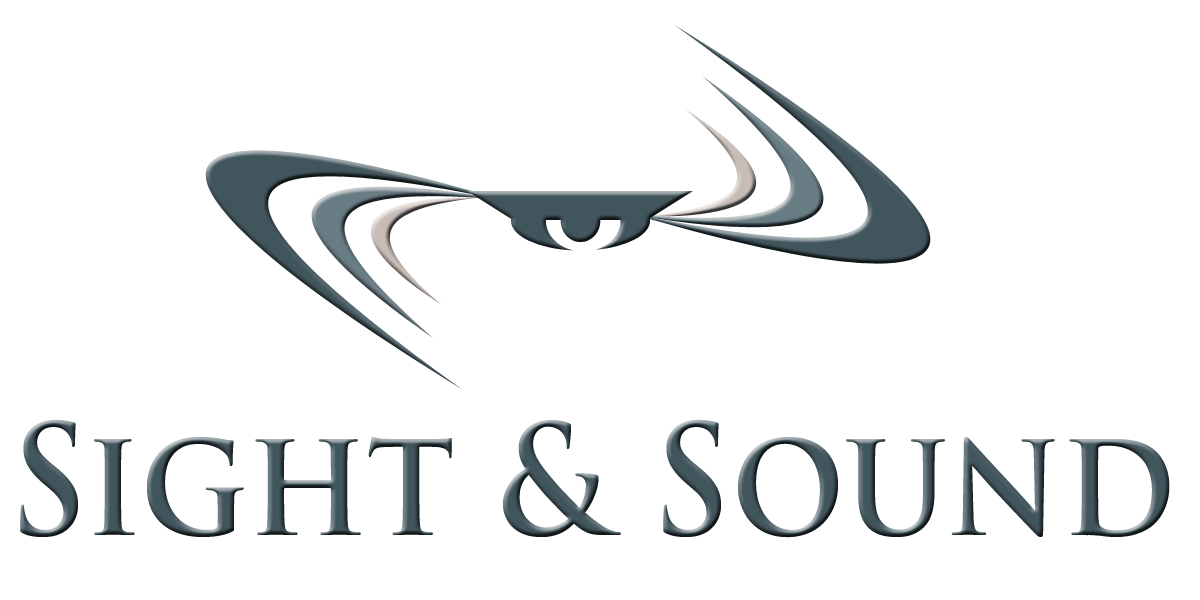 …and more!